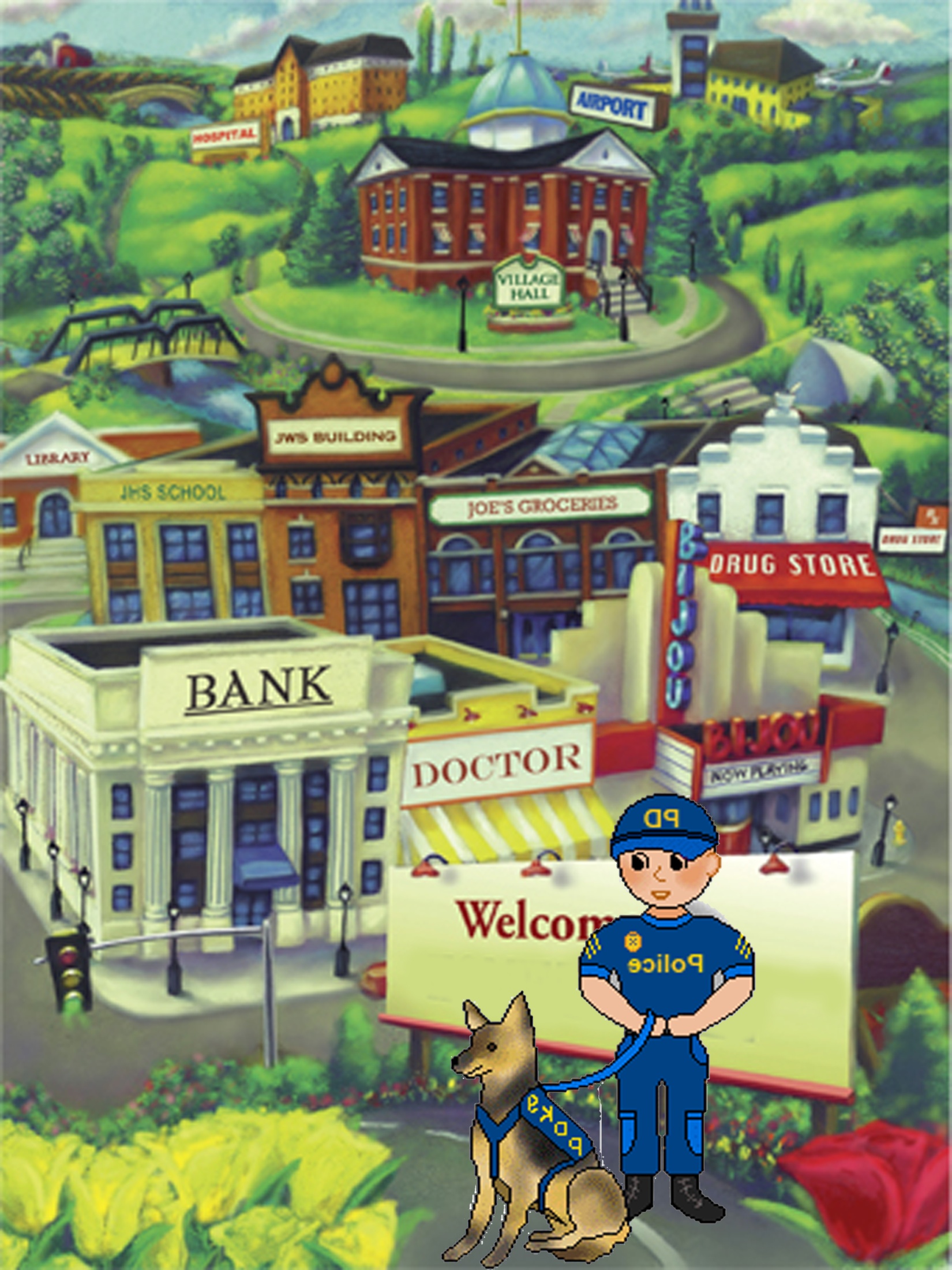 Cop Bob and Bud
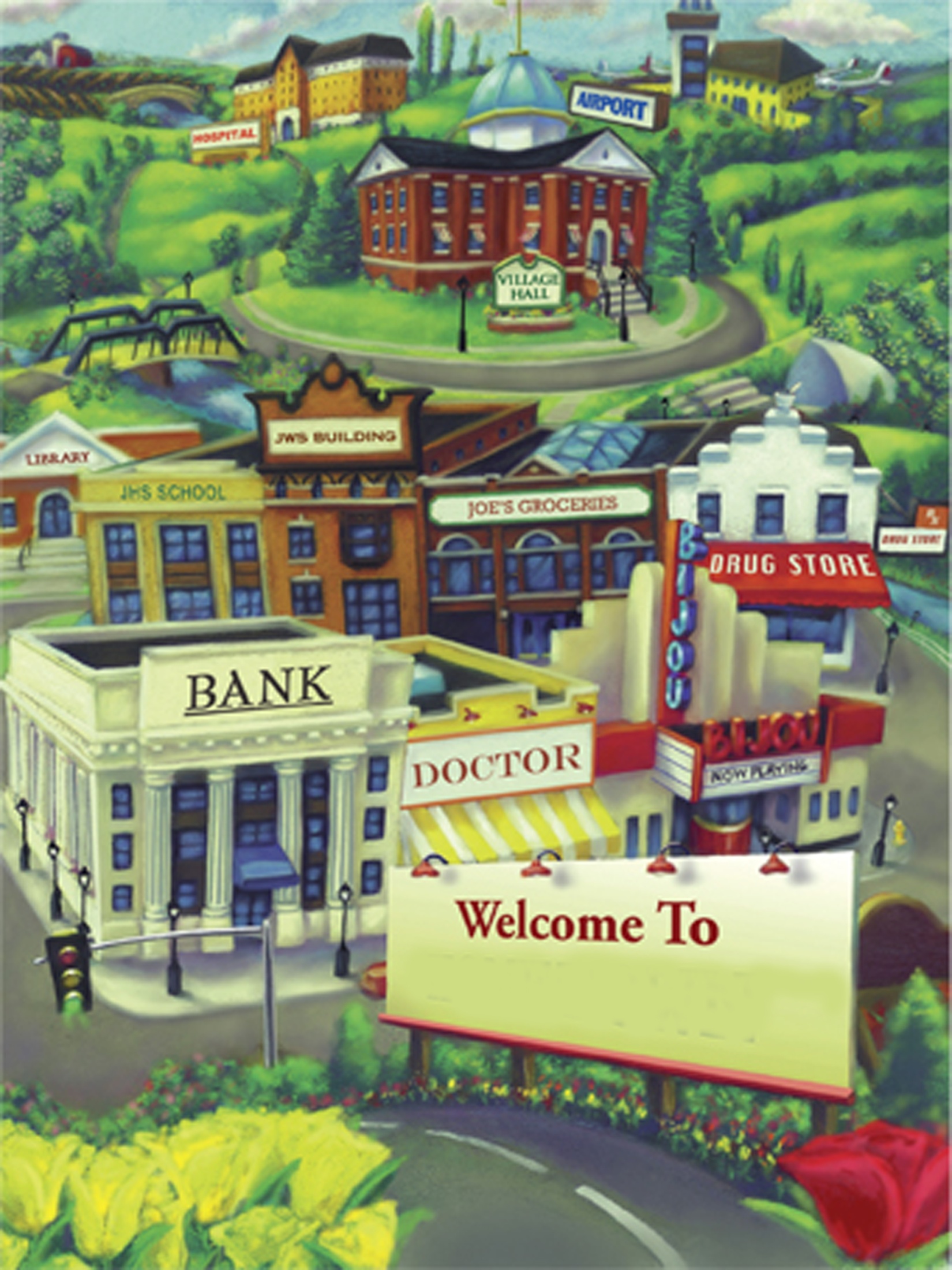 This is Bob.Bob is a Cop.Bob has a dog.
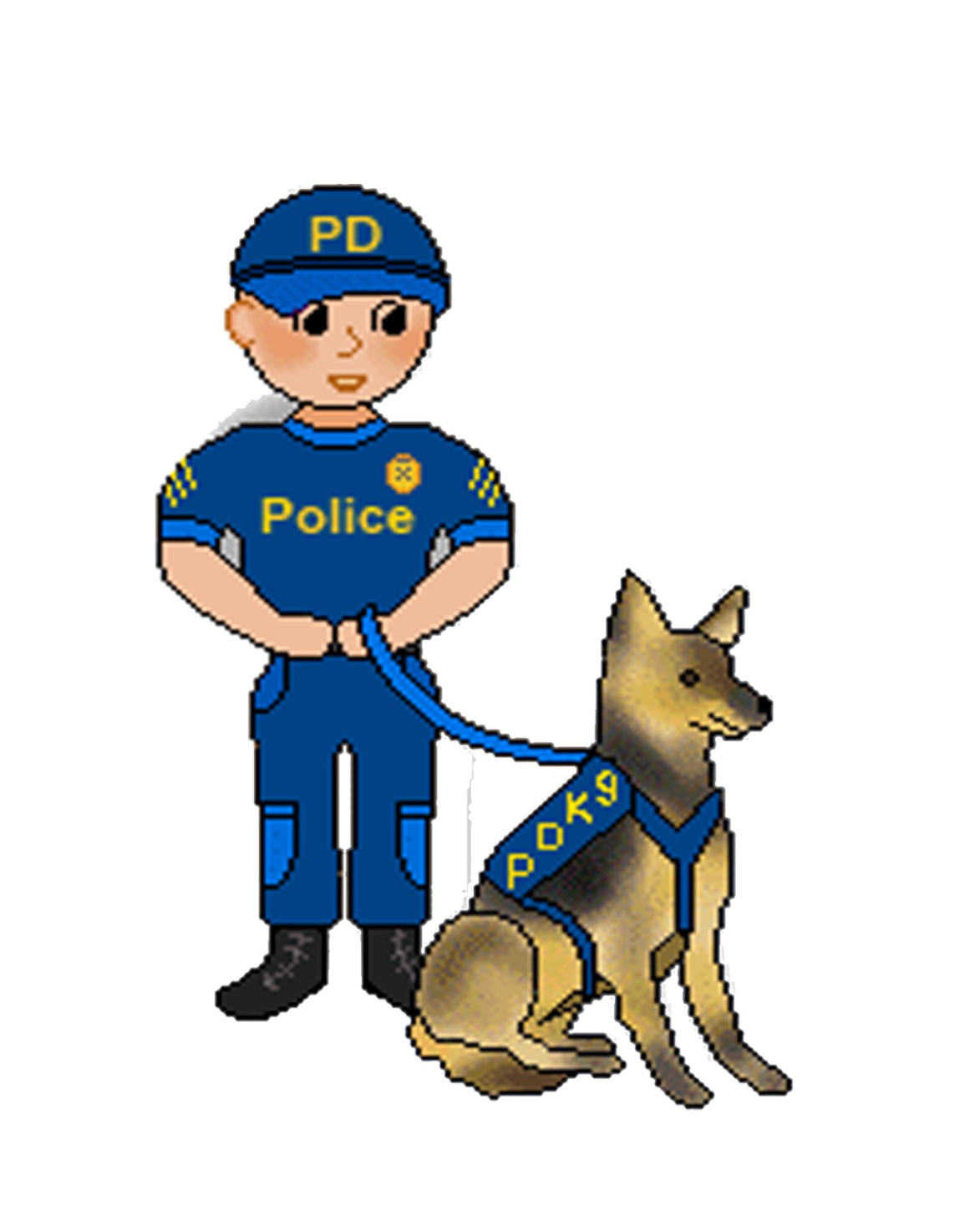 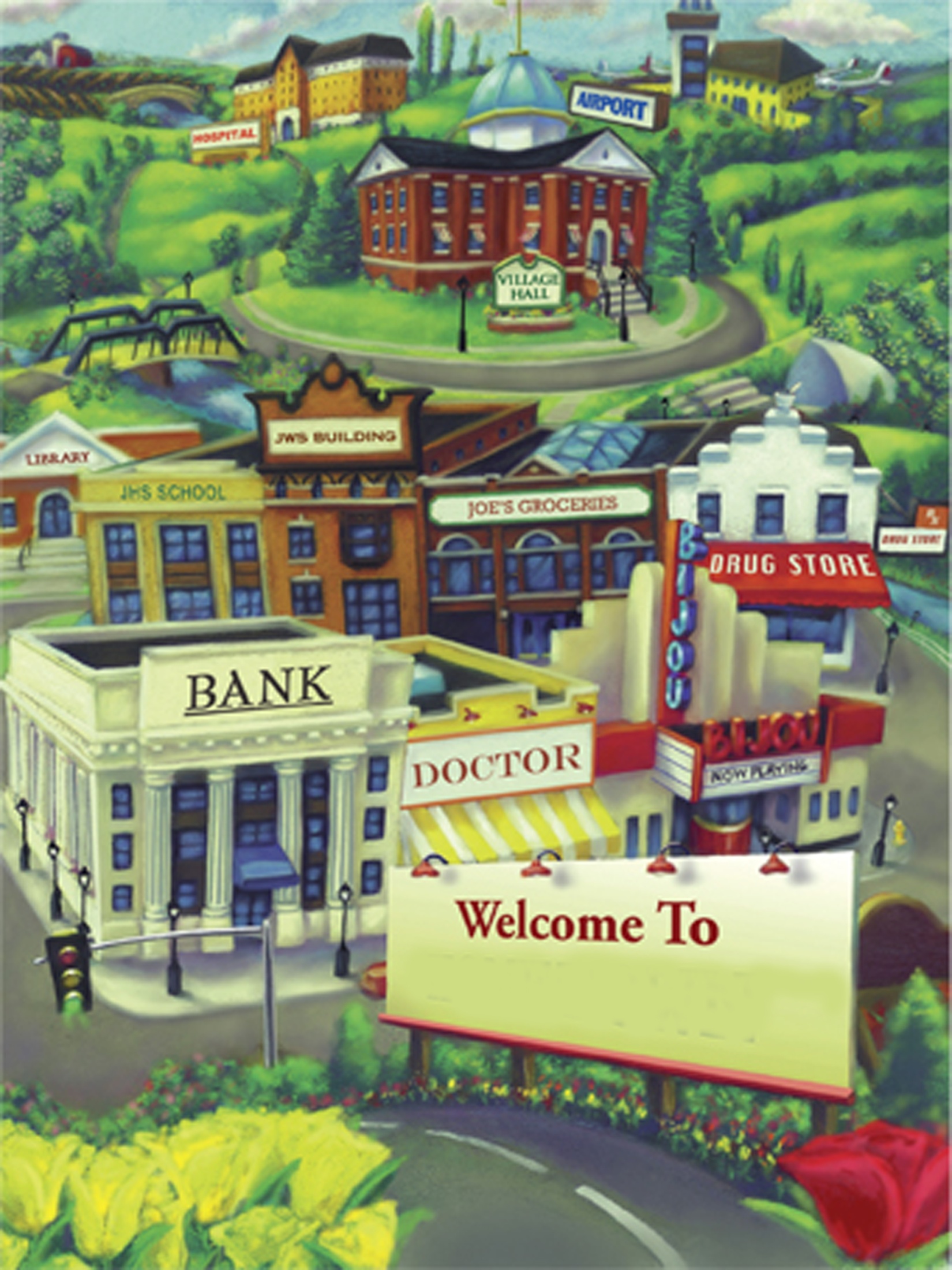 Bob’s dog is a cop dog.The dog’s name is Bud.
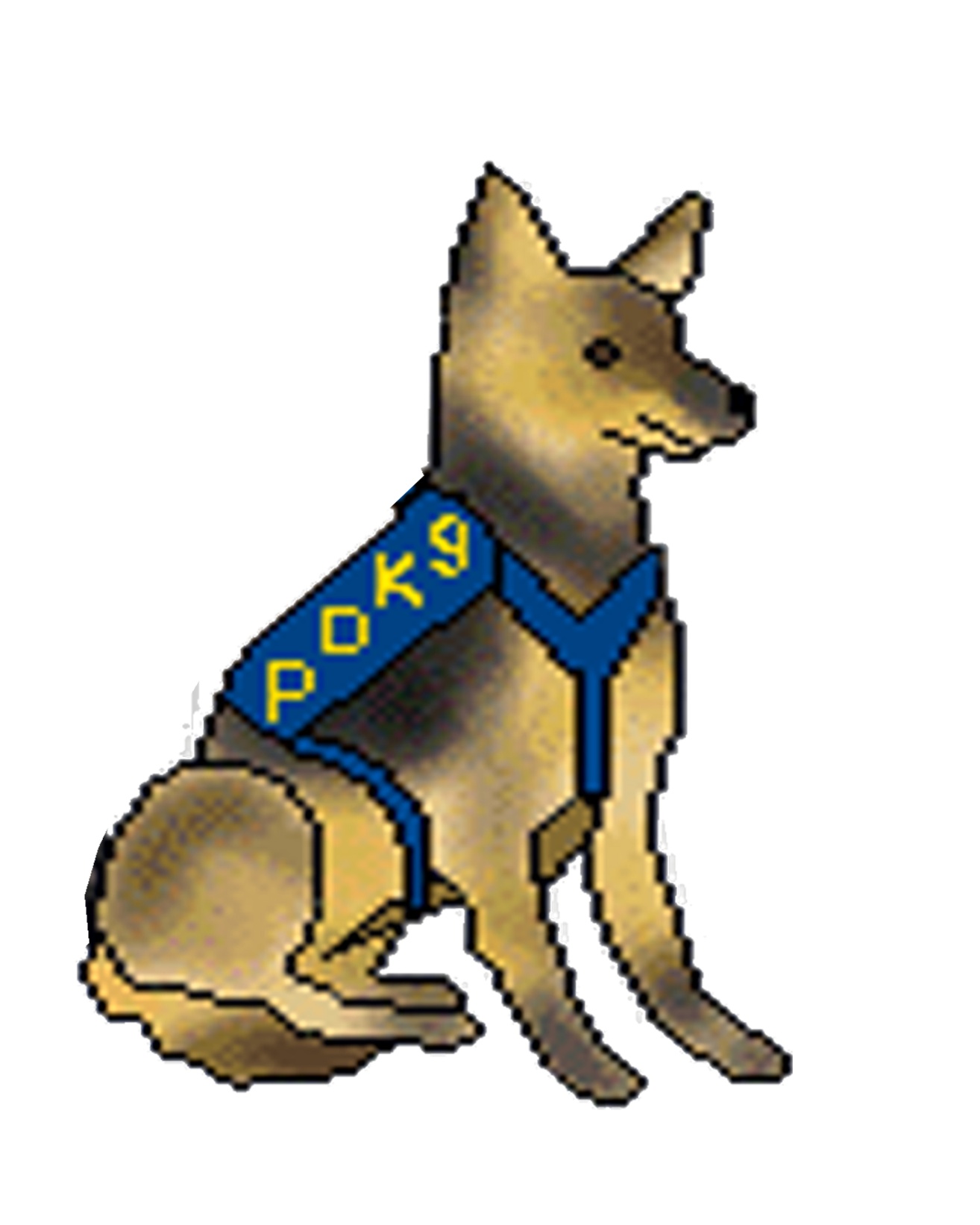 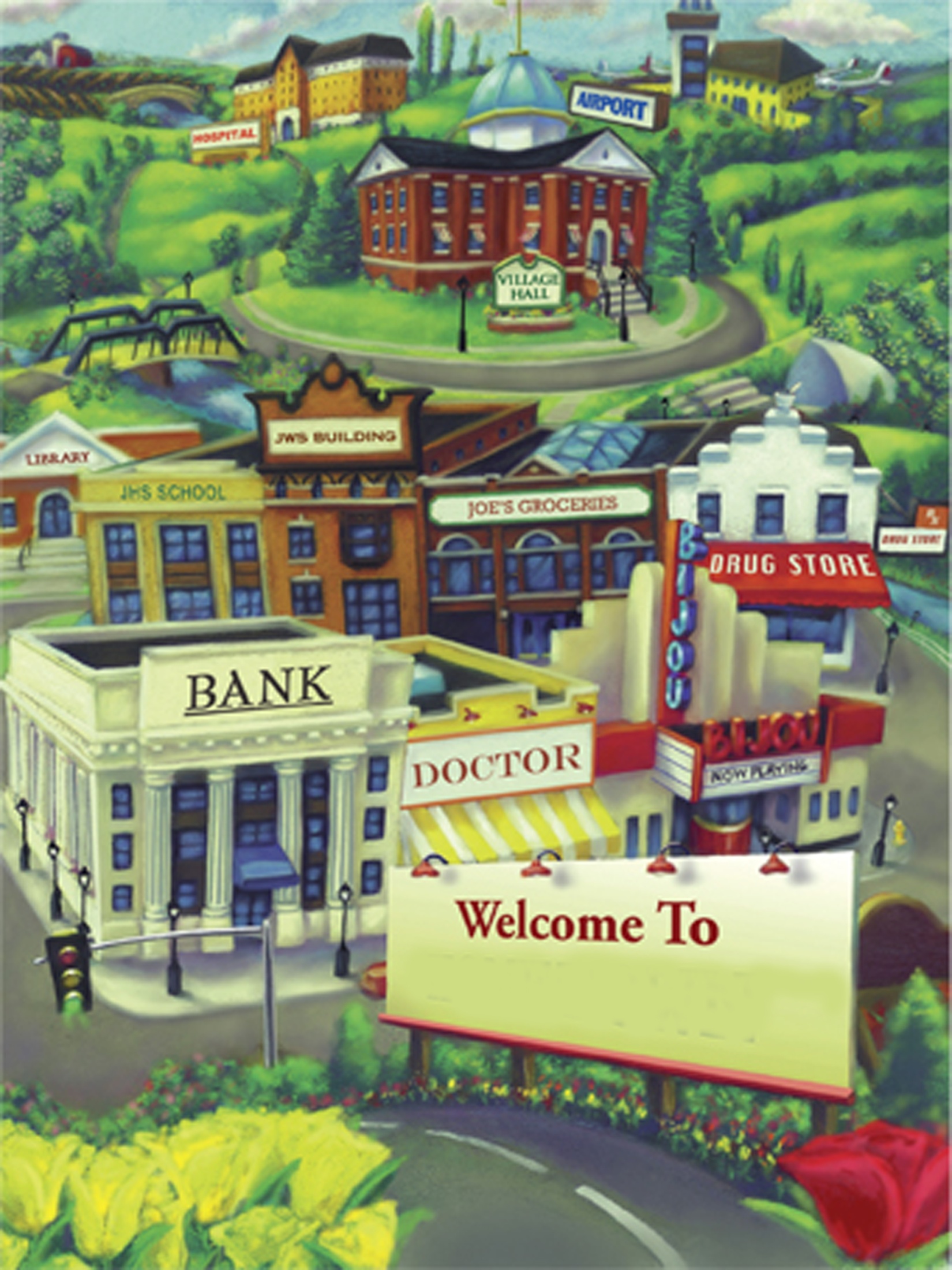 Bud likes to run.
Bud can run fast.
He likes to chase things.
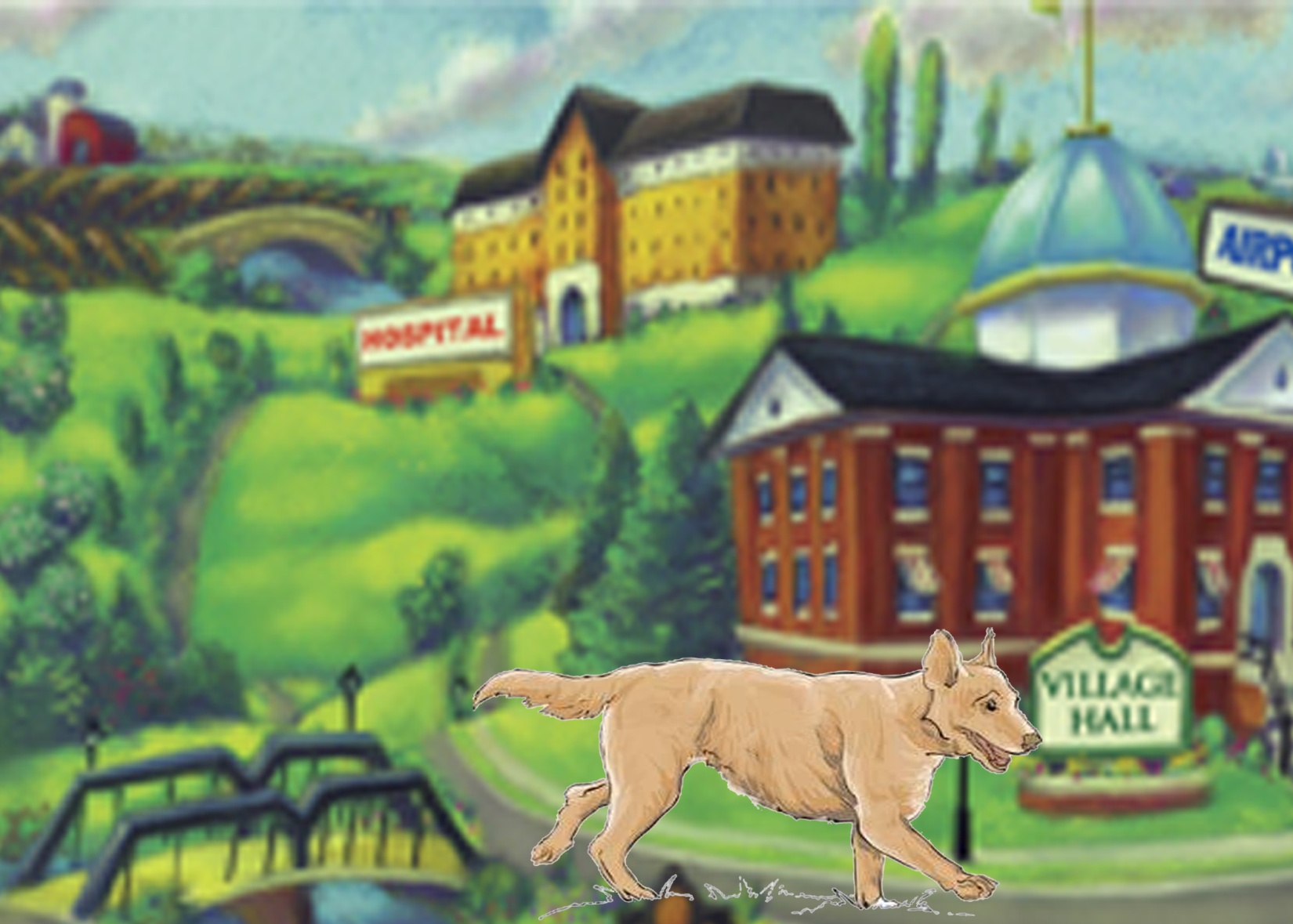 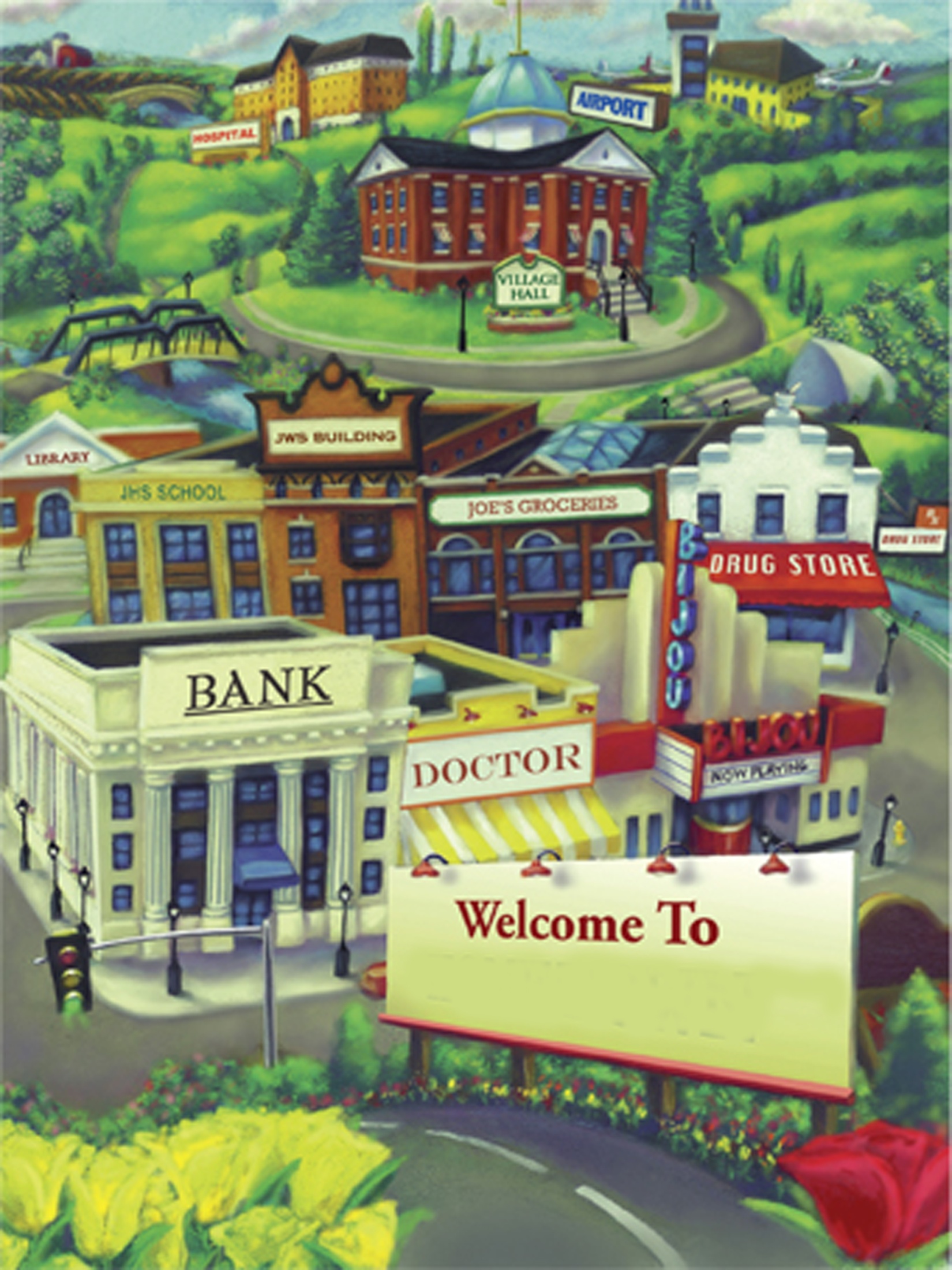 Bud likes to chase a ball.
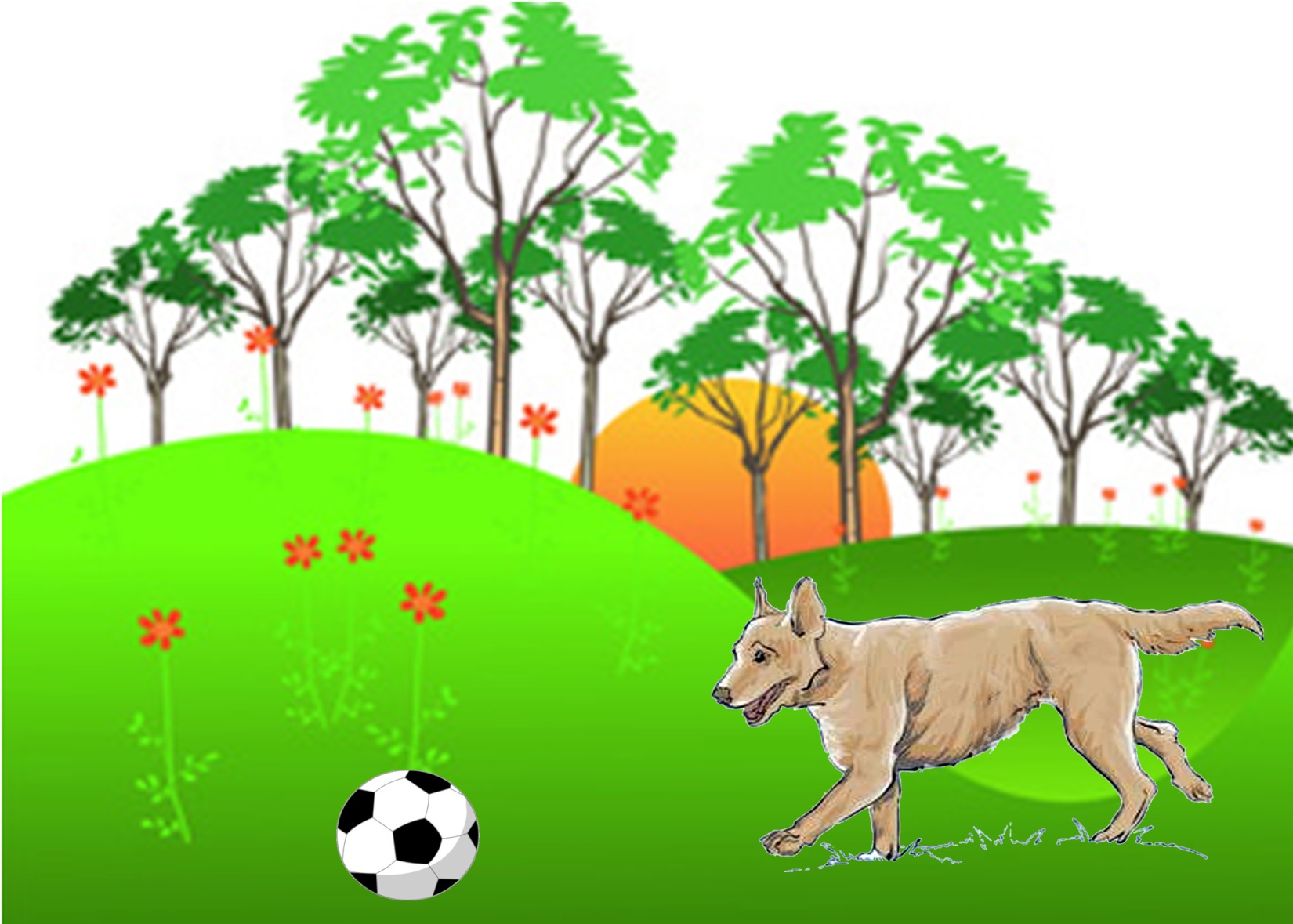 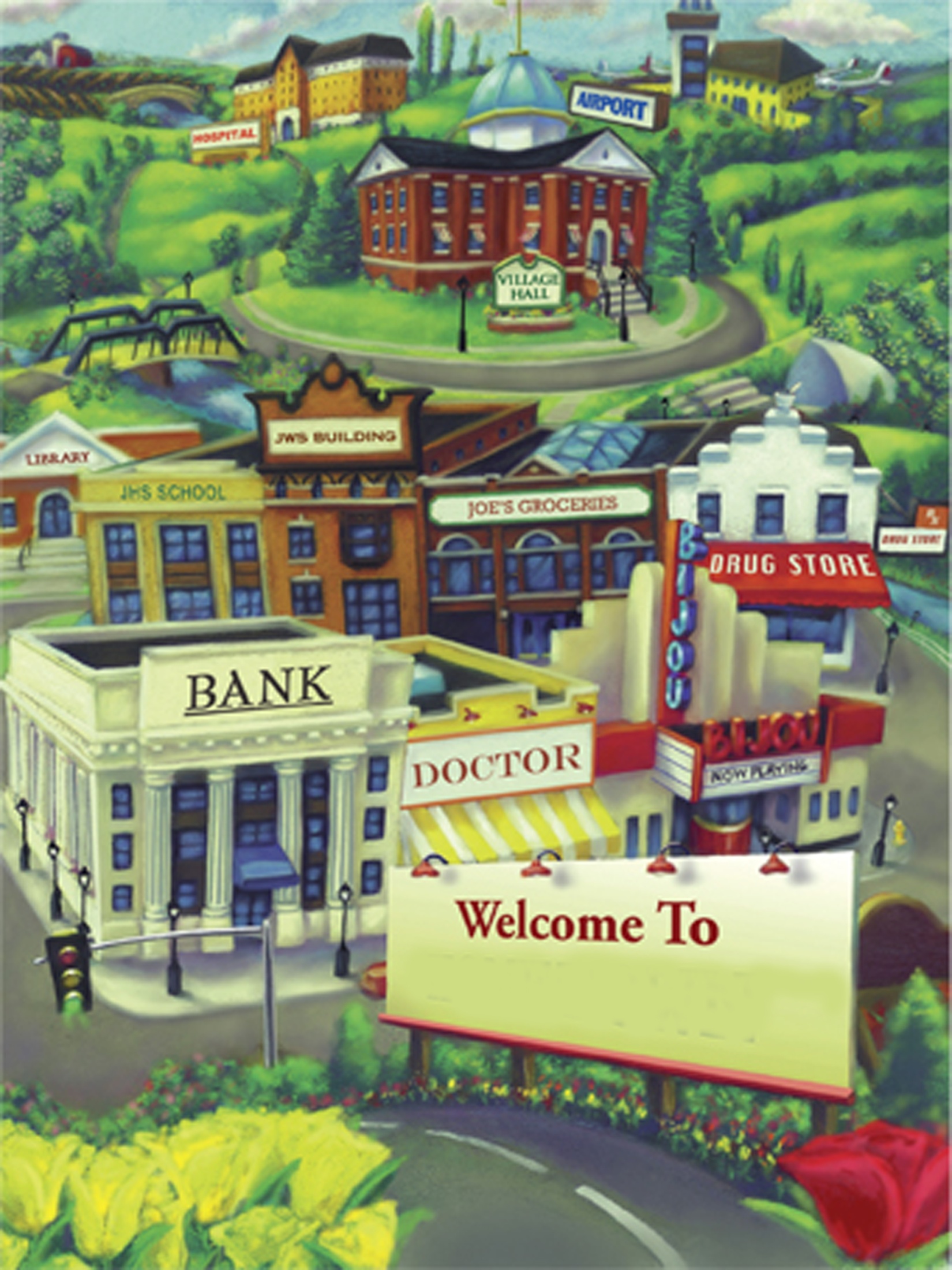 Bud likes to chase cats.
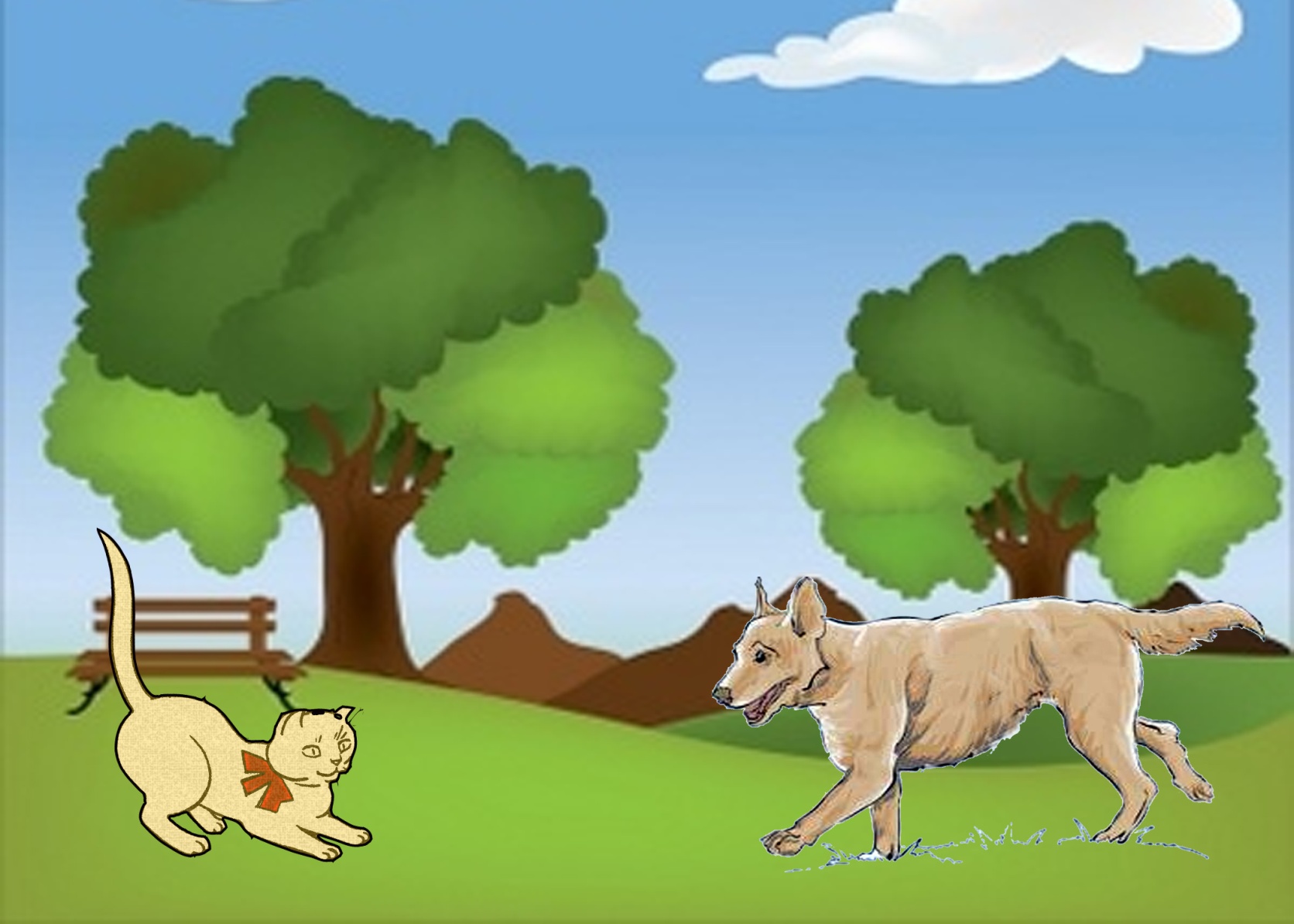 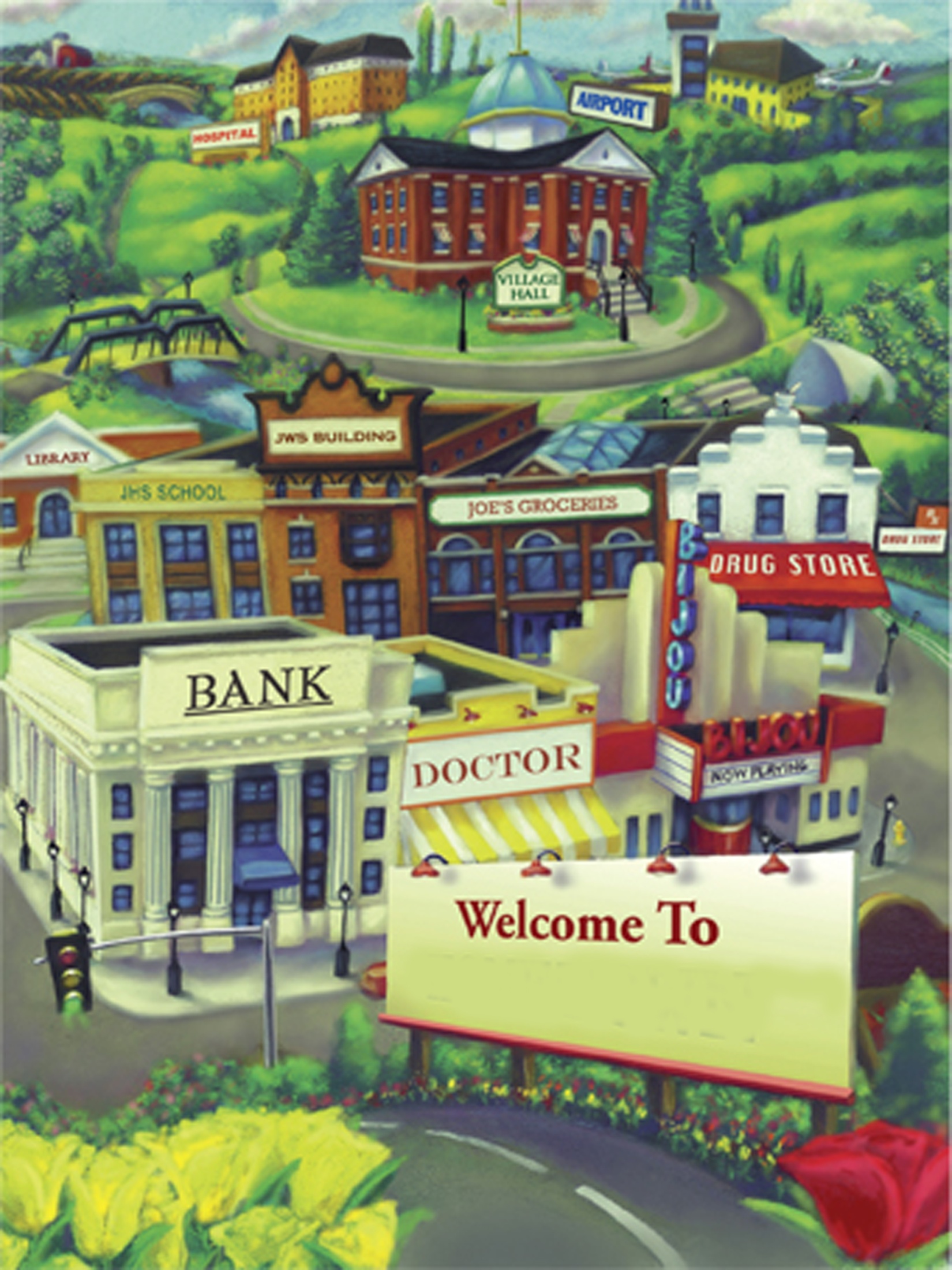 Bud likes to help Cop Bob.
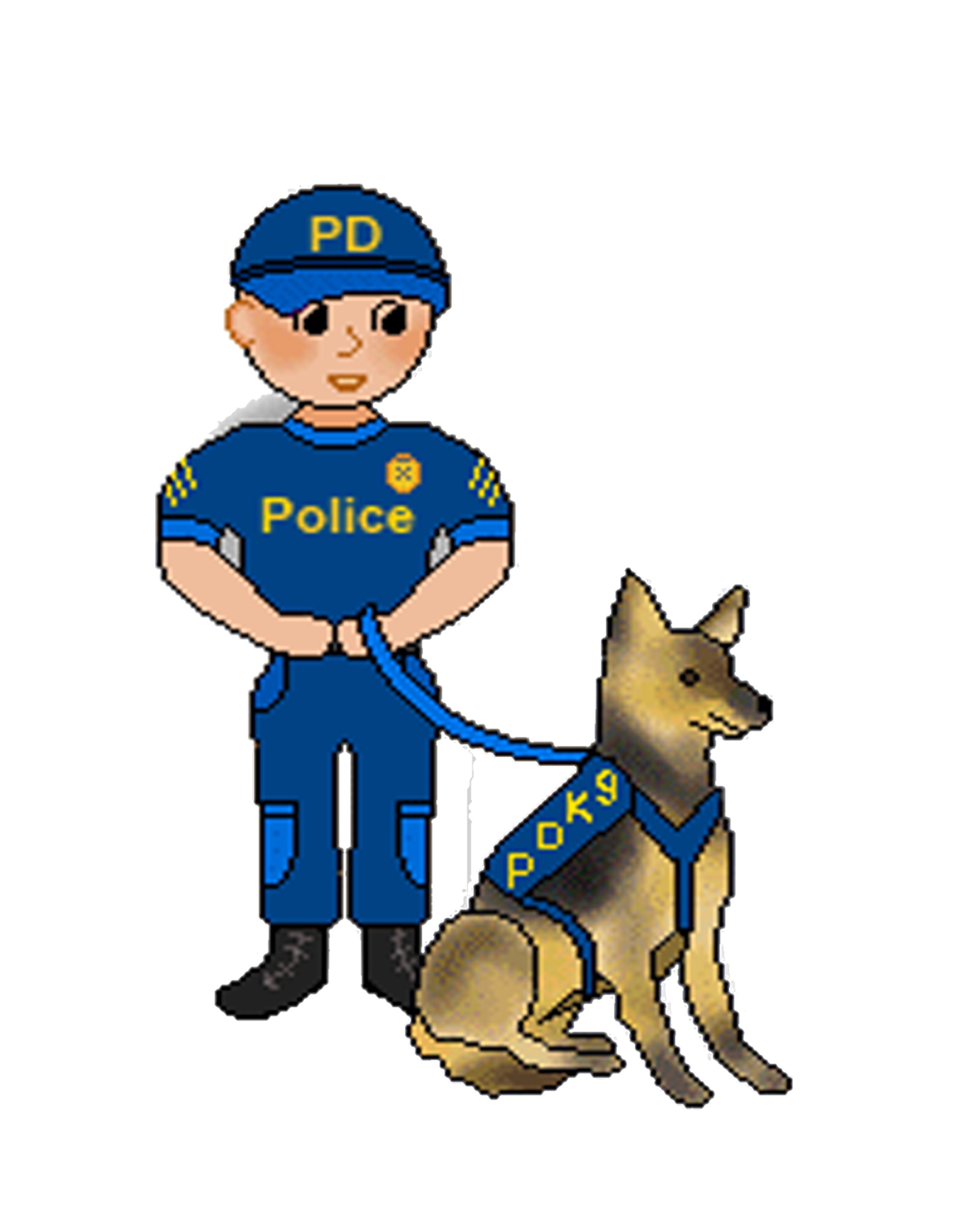 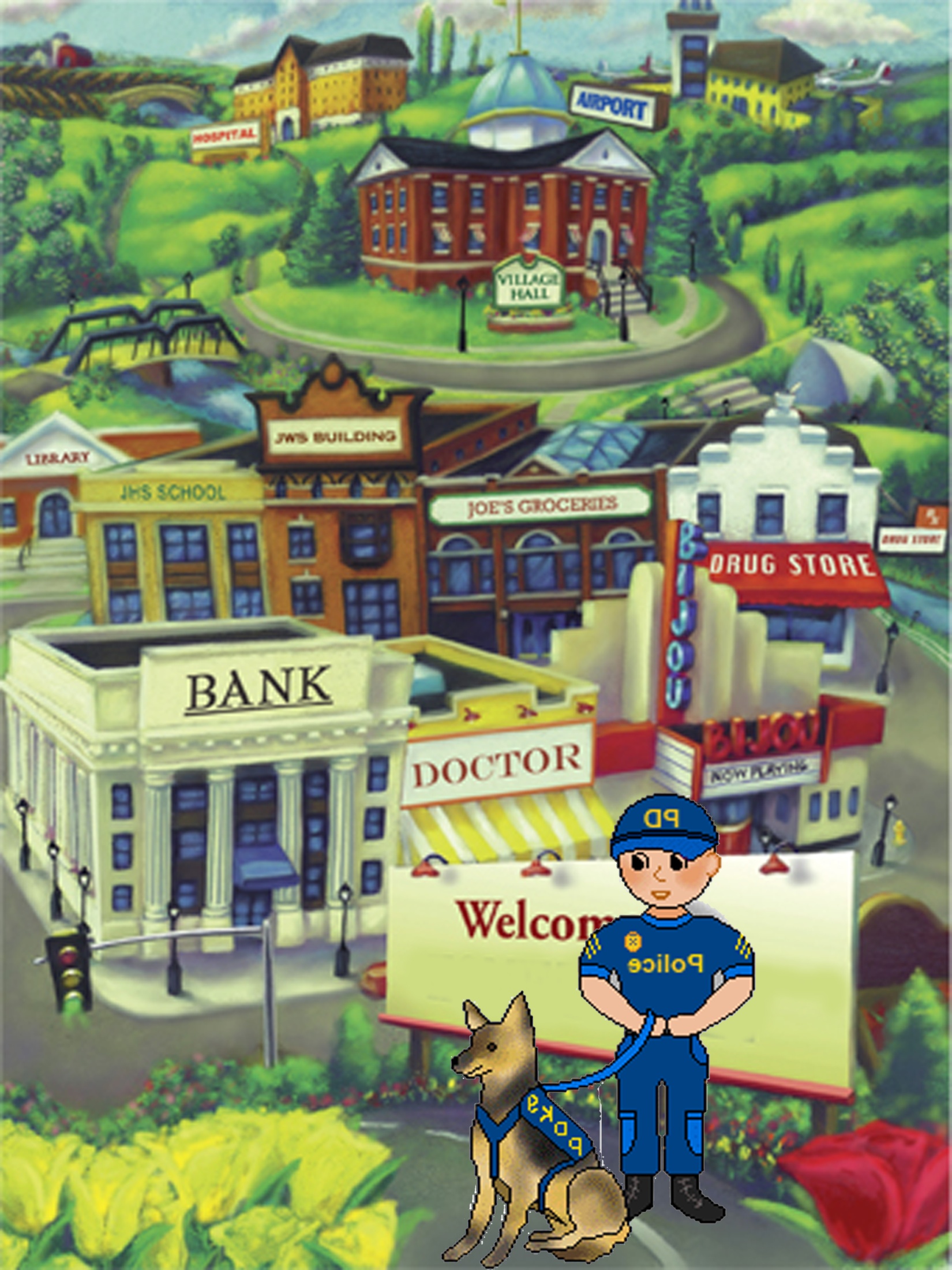 Bud helps Cop Bob at work.
Bud helps Bob stop crime.
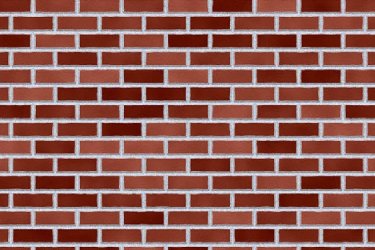 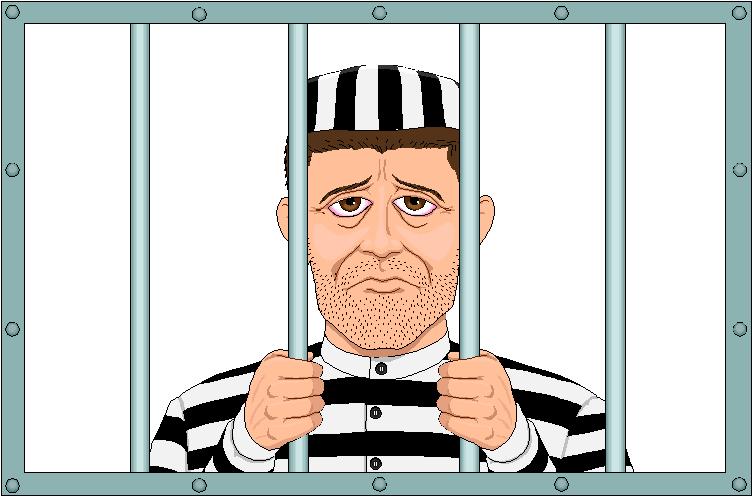 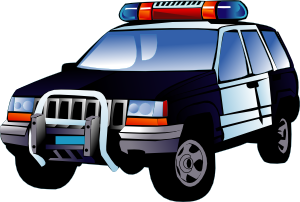 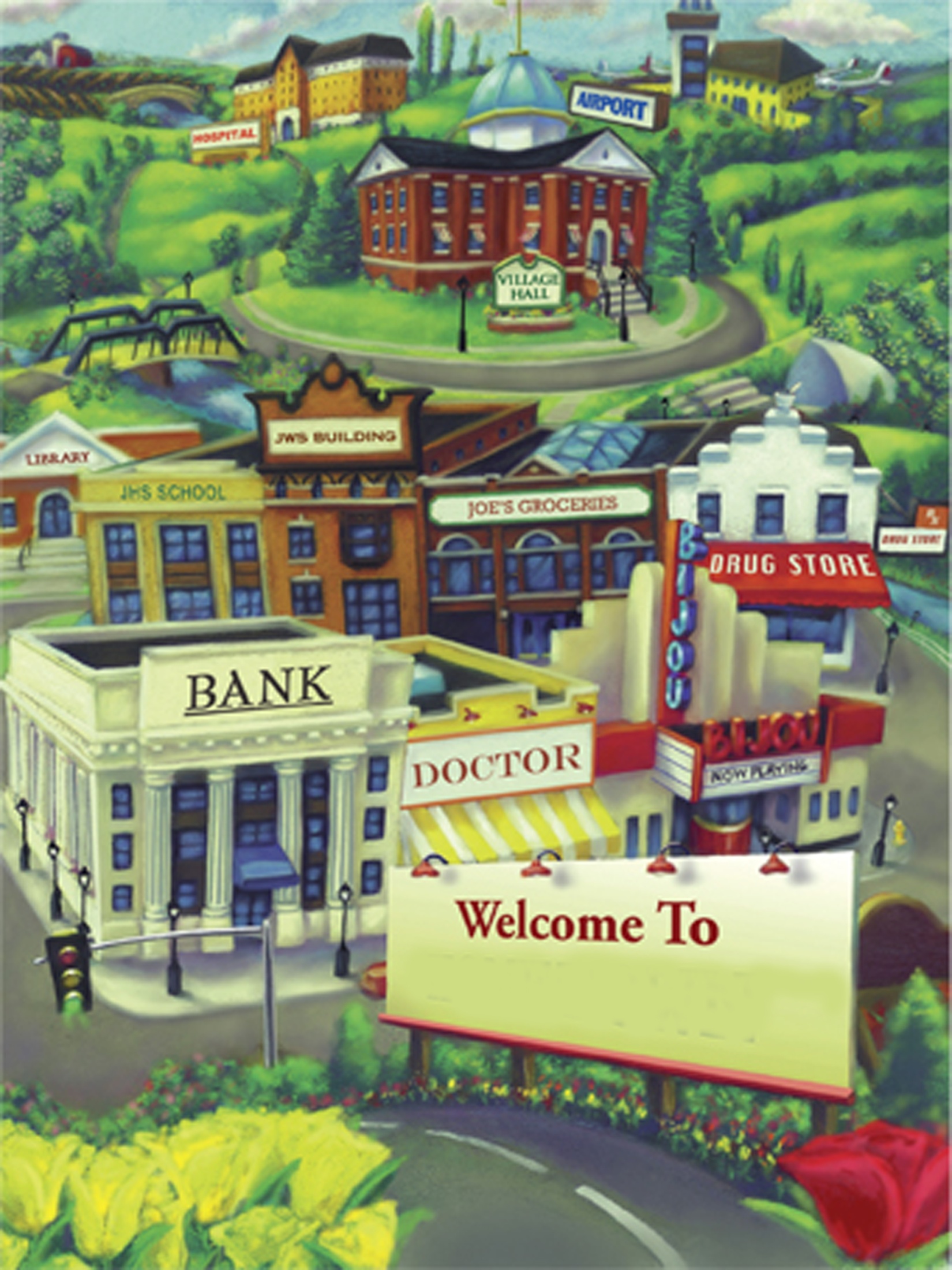 Bob is a good cop.
Bud is a good dog.
Bob and Bud like to help.
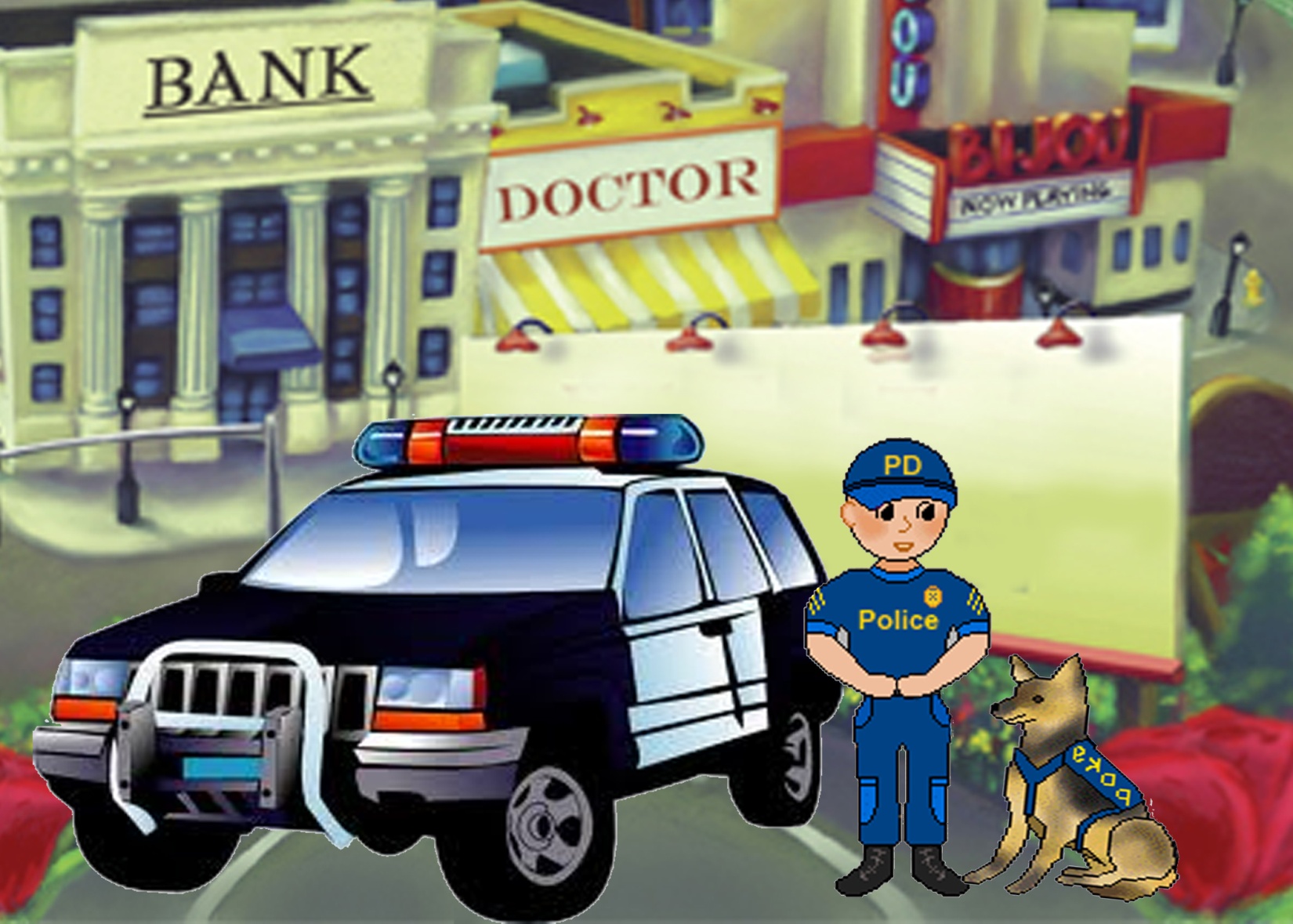